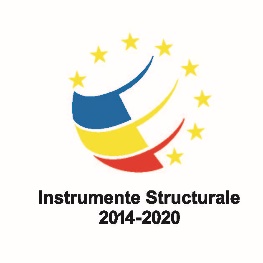 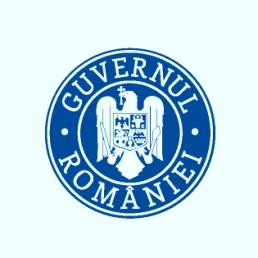 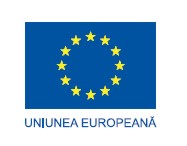 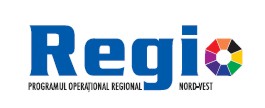 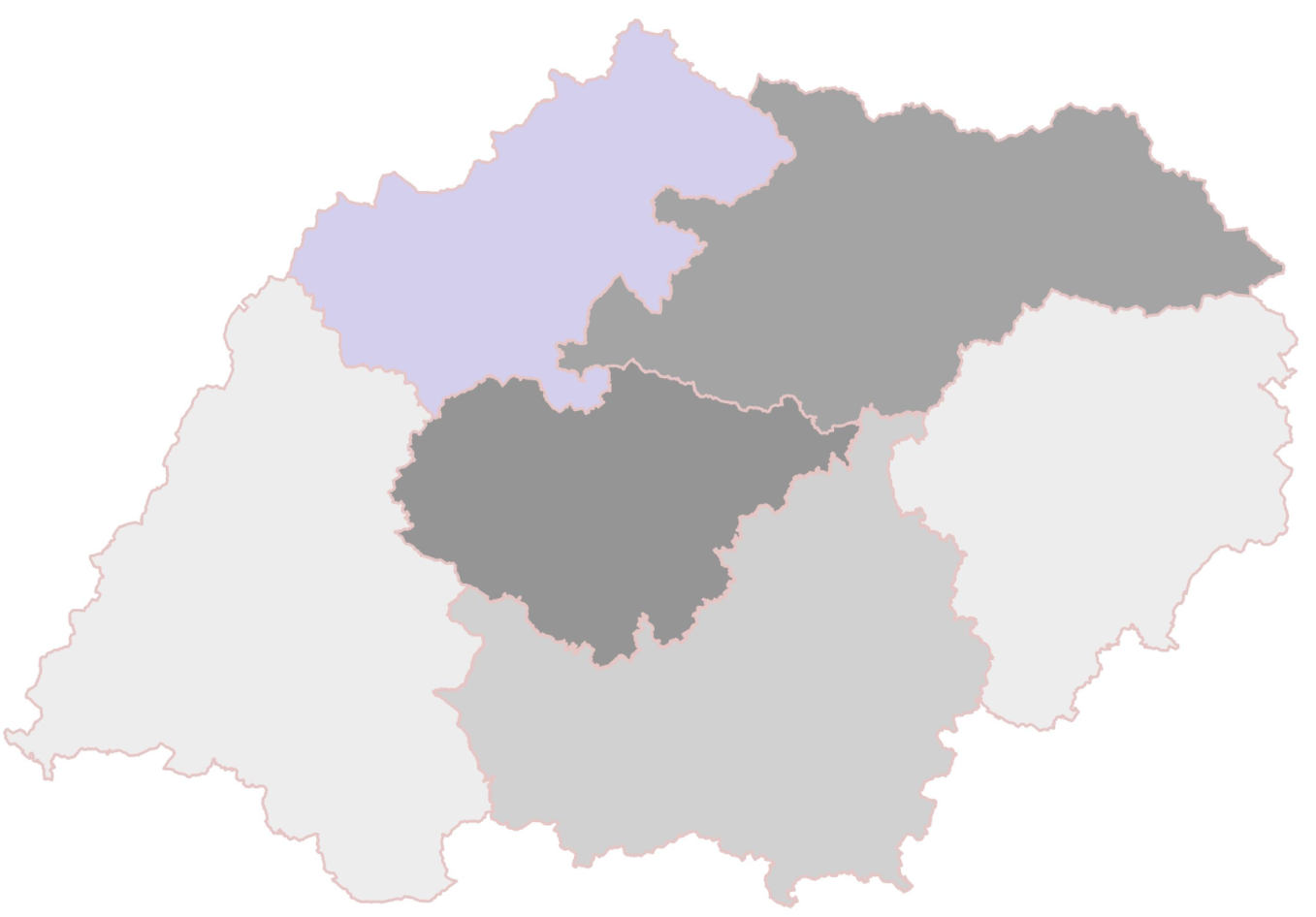 Programul Operaţional Regional
2014-2020
 
Ghidul solicitantului

Axa 2 Prioritatea de investiție 2.2
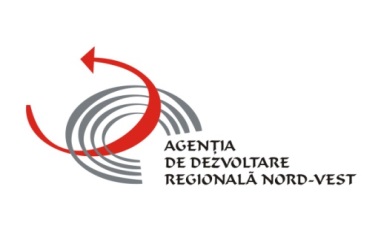 www.inforegio.ro, www.nord-vest.ro
Axa prioritară 2 

”Îmbunătăţirea competitivităţii 
întreprinderilor mici şi mijlocii”,
Prioritatea de investiții 2.2 

Sprijinirea creării și extinderea
capacităților avansate de producție 
și dezvoltarea serviciilor
Informații despre apelul de proiecte
Obiectivul specific al axei prioritare îl reprezintă îmbunătățirea competitivității economice prin creșterea productivității muncii în IMM-uri în sectoarele competitive identificate în Strategia Națională pentru Competitivitate

Prin această prioritate de investiție POR își propune să sprijine companiile care au potențial să-și dezvolte/mențină poziția pe piață prin consolidarea unor competențe superioare concurenței

Se vor sprijini acele IMM-uri care își desfășoară activitatea în domeniile cu potențial competitiv, precum și a celor care intenționează să își adapteze activitatea la aceste domenii, indentificate conform SNC
Informații despre apelul de proiecte
PI 2.2 Beneficiază 
de 172,94 milioane
de Euro, alocare
financiară pentru 
întreaga perioadă 
de programare 
financiară 2014–2020 
din care 24,78 
milioane Euro pentru 
Regiunea Nord Vest
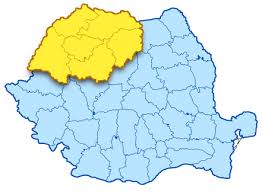 24,78 mil Euro
Informații despre apelul de proiecteRata de cofinanțare
Contribuția maximă a programului și a beneficiarului la cheltuielile eligibile finanțabile prin ajutor regional:
Contribuția maximă a programului și a beneficiarului la cheltuielile eligibile finanțabile prin ajutor de minimis:
Informații despre apelul de proiecte
Tipul apelului 
Apel competitiv, cu depunere la termen 
În cadrul acestui apel, proiectele respinse în etapa de verificarea CAE pot fi redepuse
Nu pot fi redepuse proiecte respinse în cadrul ETF

Perioada de depunere 
Data de la care pot fi depuse cereri de finanțare:  23.02.2017, ora 12
Data până la care pot fi depuse cereri de finanțare: 23.08.2017, ora 12
Perioada  de depunere a proiectelor poate fi redusă în cazul în care bugetul apelului este consumat mai devreme, dar nu mai devreme de primele 2 luni ale apelului

Modalitatea de depunere
Cererile de finanțare se vor depune exclusiv prin aplicația electronică MySMIS, disponibilă la adresa web http://www.fonduri-ue.ro/mysmis
Informații despre apelul de proiecte
Valoarea finantarii nerambursabile minimă și maximă a unui proiect: 














Cursul valutar la care se va calcula încadrarea în valorile minime și maxime este cursul de schimb valutar
InforEuro valabil la data lansării apelului de proiecte.
Plafoanele se aplică întregii valori a finanțării nerambursabile.
Max: 
1.000.000 Euro
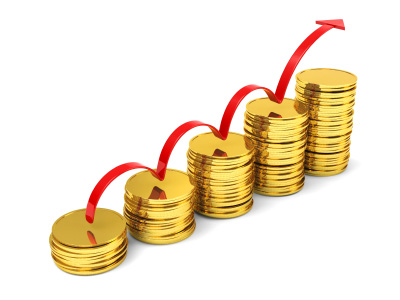 Min:
200.000 Euro
Informații despre apelul de proiecte
Indicatorul de proiect se referă la realizarea unei investiții inițiale prin una din următoarele categorii de investiții:

Crearea unei noi unități de producție/prestare servicii, în domeniul de activitate vizat de investiție



Extinderea capacității unei unități existente, prin creșterea volumului cel puțin unui produs/serviciu aferent domeniului de activitate vizat de investiție



Diversificarea producției unei unități existente, prin produse/servicii care nu au fost fabricate/prestate anterior în unitate, în domeniul de activitate vizat de investiție
Informații despre apelul de proiecteSolicitanți eligibili
Solicitanții eligibili  sunt societățile 
care se încadrează în categoria IMM-urilor din mediul urban, sau a întreprinderilor mijlocii non-agricole din mediul rural constituite în baza Legilor:

nr. 31/1990 privind societățile, republicată, cu modificările și completările ulterioare,

    nr. 1/2005 privind organizarea şi funcţionarea cooperaţiei, republicată, cu modificările și completările ulterioare.
Informații despre apelul de proiecte
Ajutorul de stat:

Ajutor de stat regional pentru investiții, pentru:
Construirea, extinderea spațiilor de producție/servicii;
Dotarea cu active corporale, necorporale, inclusiv instrumente de comercializare on-line


Ajutor de minimis pentru:
Implementarea procesului de certificare a produselor, serviciilor sau diferitelor procese specifice, sistemelor de management al calității, mediului sau sănătății
Internaţionalizare (participarea, la nivel internațional, în afara României, la târguri, misiuni comerciale, expoziţii, în calitate de expozant).
Informații despre apelul de proiecte
Nu poate fi acordat unui beneficiar
 care a închis aceeași activitate
 sau activitate similară în Spațiul 
Economic European.
Costurile eligibile trebuie
 să depășească cu cel 
Puțin 200% valoarea contabilă
 a activelor reutilizate
 (tangibile și intangibile)
Informații despre apelul de proiecte
Reguli de acordare a ajutoarelor de minimis:
Valoarea maximă a ajutorului, în regim de minimis, ce poate fi acordată unei întreprinderi unice pe o perioadă de 3 ani fiscali consecutivi este de 200.000 de euro, echivalent în lei, la cursul de schimb InforEuro valabil la data acordării ajutorului
Plafonul de minimis se aplică întreprinderii unice, adică grupului de întreprinderi legate (din care întreprinderea solicitantă face parte), și nu fiecărei întreprinderi în parte 

În cazul în care, după aplicarea regulilor de cumul, valoarea finanțării nerambursabile
Solicitate prin cererea de finanțare depășește plafonul de minimis specific (respective
200.000 euro sau 100.000 euro), cererea de finanțare va fi respinsă. În acest caz nu
poate fi acordat un nou ajutor de minimis doar pentru acea parte din finanțarea
solicitată care s-ar încadra în plafonul de minimis aplicabil.
Criterii de eligibilitate
Criteriile de eligibilitate trebuie respectate de către solicitant începând cu data depunerii cererii de finanţare, pe tot parcursul procesului de evaluare, selecție și contractare, precum și pe perioada de durabilitate a proiectului, în condițiile stipulate de acesta.

Excepție de la regula de mai sus:
Criteriul de “Eligibilitate a solicitantului referitor la încadrarea solicitantului în categoria IMM-urilor”
 si “Criteriul de eligibilitate a proiectului referitor la valoarea minimă eligibilă” trebuie îndeplinite până la momentul încheierii contractului inclusiv.

Criteriile de eligibilitate și selectie se referă la:
Eligibilitatea solicitantului
Eligibilitatea proiectului
Eligibilitatea cheltuielilor
Criterii de eligibilitate:  Eligibilitatea solicitantului
Solicitanții eligibili  sunt societățile care se încadrează în categoria IMM-urilor non-agricole din mediul urban, sau a întreprinderilor mijlocii non-agricole din mediul rural constituite în baza Legilor:
nr. 31/1990 privind societățile, republicată, cu modificările și completările ulterioare,
nr. 1/2005 privind organizarea şi funcţionarea cooperaţiei, republicată, cu modificările și completările ulterioare.
1.  Microîntreprinderi - au mai puțin de 10 salariaţi şi realizează o cifră de afaceri
 anuală netă sau deţin active totale de până la 2 milioane euro, echivalent în lei;

2.  Întreprinderi mici - au mai puțin de 50 de salariaţi şi realizează o cifră de afaceri 
anuală netă sau deţin active totale de până la 10 milioane euro, echivalent în lei;

3.  Intreprinderi mijlocii - au mai puțin de 250 de salariaţi şi realizează o cifră de 
afaceri anuală netă de până la 50 milioane euro, echivalent în lei, sau deţin 
active totale care nu depăşesc echivalentul în lei a 43 milioane euro.

Detalii privind modul încadrare in categoria IMM găsiți în Anexa 1.3.a “Incadrarea in categoria
 microintreprinderilor”, anexa la Ghidul Solicitantului
Criterii de eligibilitate:  Eligibilitatea solicitantului
Domeniul de activitate în care se realizează investiţia, codurile CAEN eligibile se regăsesc în Anexa 2 la Ghidul specific. 

La data depunerii cererii de finanțare, solicitantul trebuie să îndeplinească următoarele cerințe legate de domeniul de activitate eligibil (clasa CAEN) vizat de investiție:
Să fie înscris în obiectul de activitate (conform certificatului constatator ORC) 
Să fie autorizat la sediul (principal sau secundar) identificat ca loc de implementare a proiectului
Investiția propusă prin proiect trebuie să vizeze o singură clasă CAEN 

Exceptie de la regula de mai sus:
In cazul unei cereri de finanțare care presupune înființarea unui sediu secundar (punct de lucru) ori activarea într-un nou domeniu de activitate CAEN) ca urmare a realizării investiției, solicitantul se va angaja (prin declarația de angajament) ca, până la finalizarea implementării proiectului, să înregistreze locul de implementare ca punct de lucru și/sau să autorizeze clasa CAEN vizată de investiție, la locul de implementare.
Criterii de eligibilitate:  Eligibilitatea solicitantului
Solicitantul: 
a desfăşurat activitate pe o perioadă corespunzătoare cel puţin unui an fiscal integral,
 nu a avut activitatea suspendată temporar oricând în anul curent depunerii cererii de finanțare și în anul fiscal anterior 
a înregistrat profit din exploatare (>0 lei) în anul fiscal anterior depunerii cererii de finanțare
trebuie să fi fost înfiinţată cel mai târziu la 4 ianuarie 2016 (prima zi lucrătoare din anul 2016) 
să fi înregistrat profit din exploatare la 31 decembrie 2016

Solicitantul a înregistrat un număr mediu de cel puțin 3 salariați, în anul fiscal anterior depunerii cererii de finanțare

Solicitantul are capacitatea financiară de a implementa proiectul
Atentie!!! După etapa de evaluare tehnică și financiară, în etapa de precontractare solicitantul va prezenta dovada capacității financiare (extras de cont bancar, dovada unei linii/ contract de credit emise de bancă/ instituţie financiar bancară).
Criterii de eligibilitate:  Eligibilitatea solicitantului
Solicitantul și reprezentantul său legal nu se încadrează în situațiile de excludere prezentante în Declarația de eligibilitate
      
       Detalii despre “Solicitant” se găsesc in Ghidul General sectiunea 6.1 punctul 6


7.    Locul de implementare a proiectului este situat:
în mediul urban, în regiunea de dezvoltare în care a fost depusă cererea de finanțare
în mediul rural pentru întreprinderi mijlocii, în regiunea de dezvoltare în care a fost depusă cererea de finanțare

Solicitantul trebuie să aibă deja locul de implementare a proiectului înregistrat ca sediu principal sau secundar (punct de lucru), conform certificatului constatator ORC, excepție făcând cererile de finanțare care presupun înființarea unui sediu secundar (punct de lucru) ca urmare a realizării investiției
Criterii de eligibilitate:  Eligibilitatea solicitantului
Solicitantul deține unul din următoarele drepturi asupra imobilului (teren și/sau clădiri), la momentul depunerii cererii de finanțare și pe perioada de evaluare, selecție și contractare:

Pentru investiții care includ lucrări de construcție ce se supun autorizării: dreptul de proprietate privată, dreptul de concesiune (conform OUG 54/2006) sau dreptul de superficie

Pentru investiții care includ doar servicii și/sau dotări și lucrări de construcție ce nu se supun autorizării: dreptul de proprietate privată, dreptul de concesiune, dreptul de superficie, dreptul de uzufruct, dreptul de folosinţă cu titlu gratuit, împrumutul de folosință (comodat) sau dreptul de închiriere/locațiune pe o perioadă care acoperă inclusiv perioada de durabilitate

Imobilul (teren și/sau clădiri):
Este liber de orice sarcini sau interdicții
Nu face obiectul unor litigii
Nu face obiectul revendicărilor
Criterii de eligibilitate:  Eligibilitatea proiectului
Activităţile propuse în proiect (investiţia) trebuie să vizeze domeniul de activitate eligibil al solicitantului, ce face obiectul proiectului.
Tipuri de investiții eligibile finantabile prin ajutor de stat regional
Investiții în active corporale: lucrări de construire/ extindere a spaţiilor, achiziţionarea de echipamente tehnologice, utilaje, instalații de lucru, mobilier, echipamente informatice, birotică, de natura mijloacelor fixe, achiziţionarea de instalaţii/ echipamente specifice în scopul obţinerii unei economii de energie, etc.
Atentie!!! Lucrările de modernizare sunt eligibile doar in măsura în care sunt aferente unei investiții inițiale
Investiții în active necorporale: brevete, licențe, mărci comerciale, programe informatice, alte drepturi şi active similare
Investiții în realizarea de instrumente de comercializare on-line a serviciilor/ produselor proprii ale solicitantului: creare unui magazin virtual
Atentie!!! Nu sunt eligibile proiectele care includ doar investiții în active necorporale ori lucrări de modernizare.
Criterii de eligibilitate:  Eligibilitatea proiectului
Tipuri de investiții eligibile finanțabile prin ajutor de minimis
Certificarea/recertificarea produselor, serviciilor, proceselor, de către un organism de certificare acreditat.
Certificarea/recertificarea sistemelor de management al calității (ISO 9001), al mediului (ISO 14001), al siguranţei alimentelor (ISO 22000), al sănătăţii şi securităţii ocupaţionale (OHSAS 18001), al securității informaţiilor (ISO/IEC 27001), al energiei (ISO 50001), al calității pentru dispozitive medicale (ISO 13485), al serviciilor IT (ISO/IEC 20000), al responsabilității sociale (SA 8000), simple sau integrate.
Investiții specifice procesului de internaţionalizare (participarea, la nivel internațional, în afara României, la târguri, misiuni comerciale, expoziţii, în calitate de expozant).
Atentie!!! Nu sunt eligibile proiectele care includ doar investiții finanțabile prin ajutor de minimis.
Nu sunt eligibile proiectele care includ investiții demarate (i.e. a fost începută execuția lucrărilor de
construcții sau a fost dată o comandă fermă de bunuri) înainte de depunerea cererii de finanțare.
Criterii de eligibilitate:  Eligibilitatea proiectului
(pentru proiecte care implică execuţia de lucrări de construcţii, indiferent dacă se supun sau nu autorizării) Proiectul propus prin cererea de finanţare nu a mai beneficiat de finanţare publică în ultimii 5 ani înainte de data depunerii cererii de finanţare, pentru acelaşi tip de activităţi (construcţie/ extindere/ modernizare) realizate asupra aceleiaşi infrastructuri/ aceluiaşi segment de infrastructură şi nu beneficiază de fonduri publice din alte surse de finanţare

Valoarea eligibilă a proiectului este de minimum 200.000 euro  și maxim 1.000.000 euro, echivalent în lei la cursul de schimb InforEuro valabil la data lansării apelului de proiecte

Contribuţia proprie minimă a solicitantului la valoarea eligibilă a proiectului reprezintă minimum 30,00% pentru microîntreprinderi și minimum 40% pentru întreprinderi mijlocii pentru ajutor de stat regional și minimum 10% pentru ajutor de minimis

Perioada de implementare a activităților proiectului este de maxim 36 luni și nu depășește data de 31.12.2023

Respectarea principiilor privind dezvoltarea durabilă, egalitatea de şanse, de gen și nediscriminarea
Criterii de eligibilitate:  Eligibilitatea cheltuielilor
Cheltuielile eligibile în cadrul acestui apel de proiecte sunt grupate pe capitole după cum urmează:

	Capitolul 1. Cheltuieli pentru amenajarea terenului
	1.1 Amenajarea terenului - se includ cheltuielile efectuate la începutul lucrărilor pentru pregătirea amplasamentului
	1.2 Amenajări pentru protecţia mediului şi aducerea la starea iniţială - se includ cheltuielile efectuate pentru lucrări şi acţiuni de protecţia mediului

   Capitolul 2. Cheltuieli pentru asigurarea utilităţilor necesare obiectivului 
Cheltuielile aferente asigurării cu utilităţile necesare funcţionării obiectivului de investiţie, pe 
amplasamentul delimitat din punct de vedere juridic, ca aparţinând obiectivului de investiţie, precum şi
cheltuielile aferente racordării la reţelele de utilităţi.

   Capitolul 3. Cheltuieli pentru proiectare şi asistenţă tehnică
	3.1. Studii de teren - se cuprind cheltuielile pentru studii geotehnice, geologice, hidrologice,
hidrogeotehnice, fotogrammetrice, topografice şi de stabilitate ale terenului pe care se amplasează
obiectivul de investiţie
Criterii de eligibilitate:  Eligibilitatea cheltuielilor
3.2. Obţinere avize, acorduri, autorizaţii - obţinerea/prelungirea valabilităţii  certificatului de urbanism, autorizaţiei de construire/desfiinţare, avizelor şi acordurilor pentru racorduri şi branşamente la reţele, certificatului de nomenclatură stradală şi adresă, întocmirea documentaţiei, obţinerea numărului cadastral provizoriu şi înregistrarea terenului în cartea funciară, acordului de mediu, avizului P.S.I, alte avize, acorduri şi autorizaţii


	3.3. Proiectare şi inginerie - se includ cheltuielile pentru elaborarea documentaţiilor necesare obţinerii acordurilor, avizelor şi autorizaţiilor aferente obiectivului de investiţie, expertize tehnice. 


3.4. Consultanţă -  cheltuielile efectuate pentru servicii de consultanță la elaborarea cererii de finanțare/ a planului de afaceri, în domeniul managementului execuţiei investiţiei sau administrarea contractului de execuţie, la elaborarea, organizarea si derularea procedurilor de achiziţii.


3.5. Asistenţă tehnică - asistenţă tehnică din partea proiectantului pe perioada de execuţie a lucrărilor (în cazul în care aceasta nu intră în tarifarea proiectului), plata diriginţilor de şantier, desemnaţi de autoritatea contractantă
Criterii de eligibilitate:  Eligibilitatea cheltuielilor
Capitolul 4. Cheltuieli pentru investiţia de bază

	4.1. Construcţii şi instalaţii - se cuprind cheltuieli aferente activităților de construire/ extindere/ modernizare a spaţiilor de producţie/ prestare de servicii ale microîntreprinderilor, respectiv cheltuielile aferente execuţiei tuturor obiectelor cuprinse în obiectivul de investiţie

	4.2. Dotări (utilaje, echipamente tehnologice şi funcţionale cu si fara montaj, dotari):
Cheltuieli cu achiziţionarea de echipamente tehnologice, utilaje, instalații de lucru, mobilier, echipamente informatice, birotică, de natura mijloacelor fixe, respectiv care se regăsesc în Subgrupa 2.1. „Echipamente tehnologice (mașini, utilaje și instalații de lucru)”, Subgrupa 2.2. „Aparate și instalatii de masurare, control și reglare”, Clasa 2.3.6. ”Utilaje şi instalaţii de transportat şi ridicat”, sau Grupa 3 „Mobilier, aparatura birotica, sisteme de protecție a valorilor umane și materiale și alte active corporale” din Hotărârea Guvernului nr. 2139/ 2004 pentru aprobarea Catalogului privind clasificarea și duratele normale de funcţionare a mijloacelor fixe, cu modificările şi completările ulterioare și care se încadrează în limita valorică aferentă mijloacelor fixe.
Cheltuieli cu achiziţionarea de instalaţii/ echipamente specifice în scopul obţinerii unei economii de energie, precum şi sisteme care utilizează surse regenerabile/ alternative de energie pentru eficientizarea activităţilor pentru care a solicitat finanţare, în limita a 15% din valoarea eligibilă a proiectului
Atentie!!! Nu sunt eligibile cheltuielile pentru procurarea de bunuri care, conform legii, intră în categoria obiectelor de inventar.
  4.3. Active necorporale 
achiziționarea de brevete, licențe, mărci comerciale, programe informatice, alte drepturi şi active 
activități de realizare a instrumentelor de comercializare on-line
Criterii de eligibilitate:  Eligibilitatea cheltuielilor
Capitolul 5. Alte cheltuieli

 5.1. Organizare de şantier 
Lucrări de construcţii şi instalaţii aferente organizării de şantier
Cheltuieli conexe organizării de şantier

 5.2. Cheltuieli diverse şi neprevăzute - se consideră eligibile dacă sunt detaliate corespunzător prin documente justificative şi doar în limita a 10% din valoarea eligibilă a cheltuielilor eligibile cuprinse la Capitolul 4 ”Cheltuieli pentru investiţia de bază”, punctul 4.1 ”Construcţii şi instalaţii”.

Cap. 6  Cheltuieli de informare și publicitate - Cheltuieli cu activitățile obligatorii de informare și publicitate aferente proiectului  sunt eligibile în conformitate cu prevederile contractului de finanţare, în limita a 5000 lei fără TVA. – conform manualului de identitate vizuală

Cap. 7  Cheltuielile cu activitatea de audit financiar extern - Cheltuielile de audit financiar extern în limita maximă a 5000 lei trimestrial (aferent activităţilor ce pot fi auditate în trimestrul respectiv)
Criterii de eligibilitate:  Eligibilitatea cheltuielilor
Capitolul 8. Cheltuieli cu activități specifice priorității de investiție (finanțabile prin ajutor de minimis)

8.1. Cheltuieli cu activități de certificare/recertificare a produselor, serviciilor, proceselor

8.2. Cheltuieli cu activități de certificare/recertificare a sistemelor de management

8.3. Cheltuieli cu activități de internaţionalizare
Criterii de eligibilitate:  Eligibilitatea cheltuielilor
Sunt considerate cheltuieli neeligibile: 

Achiziționarea de terenuri si/sau construcții,

Cheltuieli cu elaborarea studiilor de prefezabilitate, a studiilor de fezabilitate, a documentațiilor de avizare a lucrărilor de intervenții

Cheltuieli financiare, respectiv prime de asigurare, taxe, comisioane, rata și dobânzi aferente creditelor,

Cheltuielile efectuate înainte de semnarea contractului de finanțare a proiectului, cu excepția celor aferente Capitolului 3 ”Cheltuieli pentru proiectare şi asistenţă tehnică” de mai sus

Costuri de personal

Contribuția în natură
Criterii de eligibilitate:  Eligibilitatea cheltuielilor
Sunt considerate cheltuieli neeligibile: 


Amortizarea

Cheltuielile cu leasingul prevăzute la art. 9 din HG nr. 399/2015

Cheltuielile cu achiziţionarea autovehiculelor și a mijloacelor de transport, aşa cum sunt ele clasificate în Subgrupa 2.3. „Mijloace de transport” din HG 2139/2004

Cheltuielile prevăzute la art. 13 din HG. Nr. 399/2015 privind regulile de eligibilitate a cheltuielilor efectuate în cadrul operatiunilor finantate prin FEDR, FSE, FC 2014-2020

Costuri administrative 

Costurile operationale, de functionare, de testare și intretinere
Completarea cererii de finațare
Cererea de finanțare este compusă din:
Formularul cererii de finanțare, ale cărui secțiuni se completează exclusiv în aplicația electronică MySMIS
Anexele la formularul cererii de finanțare. Toate aceste documente vor fi încărcate în MySMIS, în format PDF, după ce au fost semnate digital. Pentru unele din anexele enumerate mai jos, acest ghid conține modele standard

Anexele obligatorii la cererea de finanțare:
Actul de identificare a reprezentantului legal al solicitantului
Mandatul special/ împuternicire specială pentru semnarea (digitală) a anumitor documente din cererea de finanțare 
Documentele statutare ale solicitantului, după caz: act constitutiv, contract de societate,
Certificatul constatator și Furnizare informații extinse, emise de Oficiul Registrului Comerţului
Certificatul de înregistrare în scopuri de TVA (dacă este cazul)
Declarație privind eligibilitatea TVA aferente cheltuielilor ce vor fi efectuate în cadrul proiectului propus spre finanțare din instrumente structurale (model standard în Anexa 1.4 la prezentul ghid)
Declarația de eligibilitate - Anexa 1.1
Completarea cererii de finațare
Anexele obligatorii la cererea de finanțare:
Declarația privind încadrarea în categoria IMM și, dacă este cazul, Calculul pentru întreprinderi partenere sau legate – Anexa 1.3
Declarația de angajament Anexa 1.2 
Situaţiile financiare anuale ale solicitantului depuse la unitățile teritoriale ale Ministerului Finanțelor Publice, aferente exercițiului fiscal anterior depunerii cererii de finanțare, în copie conformă cu originalul
Bilanţul prescurtat (Formular 10)
Contul de profit şi pierdere (Formular 20)
Datele informative (Formular 30)
Situația activelor imobilizate (Formular 40)
Notele explicative la situațiile financiare
Situaţiile financiare anuale ale entităților identificate ca întreprinderi partenere și/sau legate cu solicitantul
Documentele privind dreptul solicitantului asupra imobilului (teren și/sau clădiri)
Certificatul de urbanism, în termen de valabilitate
Completarea cererii de finațare
Anexele obligatorii la cererea de finanțare:
Documentele cadastrale şi înregistrarea imobilelor în registre:
extras de carte funciară din care să rezulte intabularea, precum și încheierea, în copie, emis cu maximum 30 de zile înaintea depunerii
tabel centralizator asupra numerelor cadastrale și suprafețele aferente imobilelor ce fac obiectul investiției propuse în proiect
plan de amplasament vizat de OCPI pentru imobilele pe care se propune a se realiza investiţia în cadrul proiectului, plan în care să fie evidențiate inclusiv numerele cadastrale
plan de situație propus pentru realizarea investiţiei, elaborat de proiectant
Plan de amplasare a echipamentelor/ utilajelor achiziționate prin proiect
Adresa Primăriei care atestă că lucrările de intervenție prevăzute prin proiect nu se supun procedurii de autorizare a executarii lucrarilor
Decizia etapei de încadrare a proiectului în procedura de evaluare a impactului asupra mediului, sau Clasarea notificarii emisă de autoritatea pentru protecția mediului, în conformitate cu HG nr. 445/2009 privind evaluarea impactului anumitor proiecte publice şi private asupra mediului – includ execuția de lucrări de construcții ce se supun autorizării
 Devizul general pentru proiectele de lucrări în conformitate cu legislația în vigoare
Planul de afaceri inclusiv Macheta – Analiza și previziunea financiară
Atentie!!! Lipsa oricărui document din lista celor de mai sus, din cererea de finanțare depusă în cadrul MySMIS conduce la respingerea cererii de finanțare pe motiv de neconformitate.
Completarea cererii de finațare
Documente obligatorii în etapa contractuală:

Autorizaţia de construire, emisă pentru realizarea investiției
Extras de carte funciară, emis cu maximum 30 de zile înaintea depunerii
Avizul administratorului/ custodelui/ clasarea solicitării pentru intervenţiile care au loc într-o arie naturală protejată, în conformitate cu prevederile OUG 57/2007
Avizul Natura 2000/ Clasarea notificării, după caz, în conformitate cu prevederile OUG 57/2007 (Pentru proiecte care includ execuția de lucrări de construcții ce se supun autorizării)
Cele mai recente situații financiare anuale ale solicitantului, dacă sunt diferite de cele depuse deja la cererea de finanțare
Cele mai recente situații financiare anuale ale entităților identificate ca întreprinderi partenere și/sau legate cu solicitantul, conform Declarației privind încadrarea în categoria IMM
Declarația de eligibilitate - se vor evidenția, ajutoarele de minimis și de stat primite/ solicitate în perioada scursă de la depunerea cererii de finanțare
Declarația de angajament actualizată
Declarația privind încadrarea în categoria IMM și, dacă este cazul, Calculul pentru întreprinderi partenere sau legate, actualizată
Certificatul constatator în forma extinsă emis de oficiul registrului comerţului
Certificatul de atestare fiscală, referitor la obligațiile de plată la bugetul local și bugetul de stat
Completarea cererii de finațare
Documente obligatorii în etapa contractuală:

Certificatul de cazier fiscal al solicitantului
Declaraţia reprezentantului legal prin care se certifică faptul că, pe parcursul procesului de evaluare şi selecţie au fost/ nu au fost înregistrate modificări
Dovada capacității financiare, respectiv un document din următoarele: extras de cont bancar, dovada unei linii/contract de credit emise de bancă/instituţie financiar bancară.
Orice alt document din lista celor anexate la formularul cererii de finanțare, actualizat, dacă au intervenit modificări

Atentie!!! Netransmiterea, în etapa contractuală, a oricărui document obligatoriu, în termenul solicitat, conduce la respingerea cererii de finanțare.
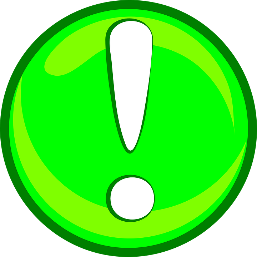 De reținut
Investițiile finanțabile prin ajutor de stat regional sunt eligibile doar dacă constituie o investiție
inițială.

Dacă după aplicarea regulilor de cumul, valoarea finanțării nerambursabile solicitate prin cererea de finanțare depășește plafonul de minimis specific (respectiv 200.000 euro sau 100.000 euro), cererea de finanțare va fi respinsă. În acest caz nu poate fi acordat un nou ajutor de minimis doar pentru acea parte din finanțarea solicitată care s-ar încadra în plafonul de minimis aplicabil

Perioada de 6 luni de depunere a cererii de finanțare poate fi redusă în cazul în care bugetul apelului este consumat mai devreme, dar nu mai devreme de primele 2 luni. 

O cerere respinsa in etapa de verificare a conformității administrative și eligibilității poate fi redepusă

Cererile de finanțare se vor depune exclusiv prin aplicația electronică MySMIS
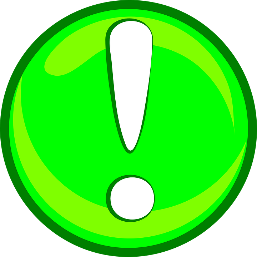 De reținut
Pentru încadrarea în categorie a IMM-ului  se vor avea în vedere toate legăturile/ parteneriatele stabilite între solicitant și alte întreprinderi, indiferent de locația acestora și de tipul legăturii (prin persoana juridică sau fizică)

Solicitantul a desfăşurat activitate pe o perioadă corespunzătoare cel puţin unui an fiscal integral, nu a avut activitatea suspendată temporar oricând în anul curent depunerii cererii de finanțare și în anul fiscal anterior și a înregistrat profit din exploatare (>0 lei) în anul fiscal anterior depunerii cererii de finanțare

După etapa de evaluare tehnică și financiară, solicitantul va prezenta dovada capacității financiare (extras de cont bancar, dovada unei linii/ contract de credit emise de bancă/ instituţie financiar bancară).
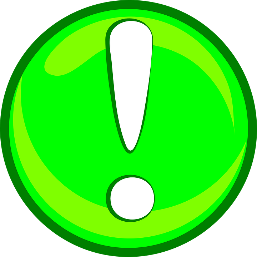 De reținut
Investiția propusă prin proiect trebuie să vizeze o singură clasă CAEN

NU sunt eligibile proiectele care includ doar investiții în active necorporale ori lucrări de modernizare

Lucrările de modernizare sunt eligibile doar dacă sunt aferente unei investiții inițiale

Nu sunt eligibile proiectele care includ investiții demarate (i.e. a fost începută execuția lucrărilor de construcții sau a fost dată o comandă fermă de bunuri) înainte de semnarea contractului de finanțare

Nu sunt eligibile cheltuielile pentru procurarea de bunuri care, conform legii, intră în categoria obiectelor de inventar

Ghidul solicitantului împreună cu anexele pot fi descărcate de pe site-ul wwww.inforegio.ro secțiunea Programul Operațional 2014-2020 - Apeluri de proiecte.
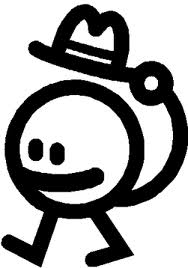 Vă mulțumim!
AGENȚIA DE DEZVOLTARE REGIONALĂ NORD-VEST
Organism Intermediar pentru POR
Tel: 0264 431550, Fax: 0264 439222
email: comunicare@nord-vest.ro